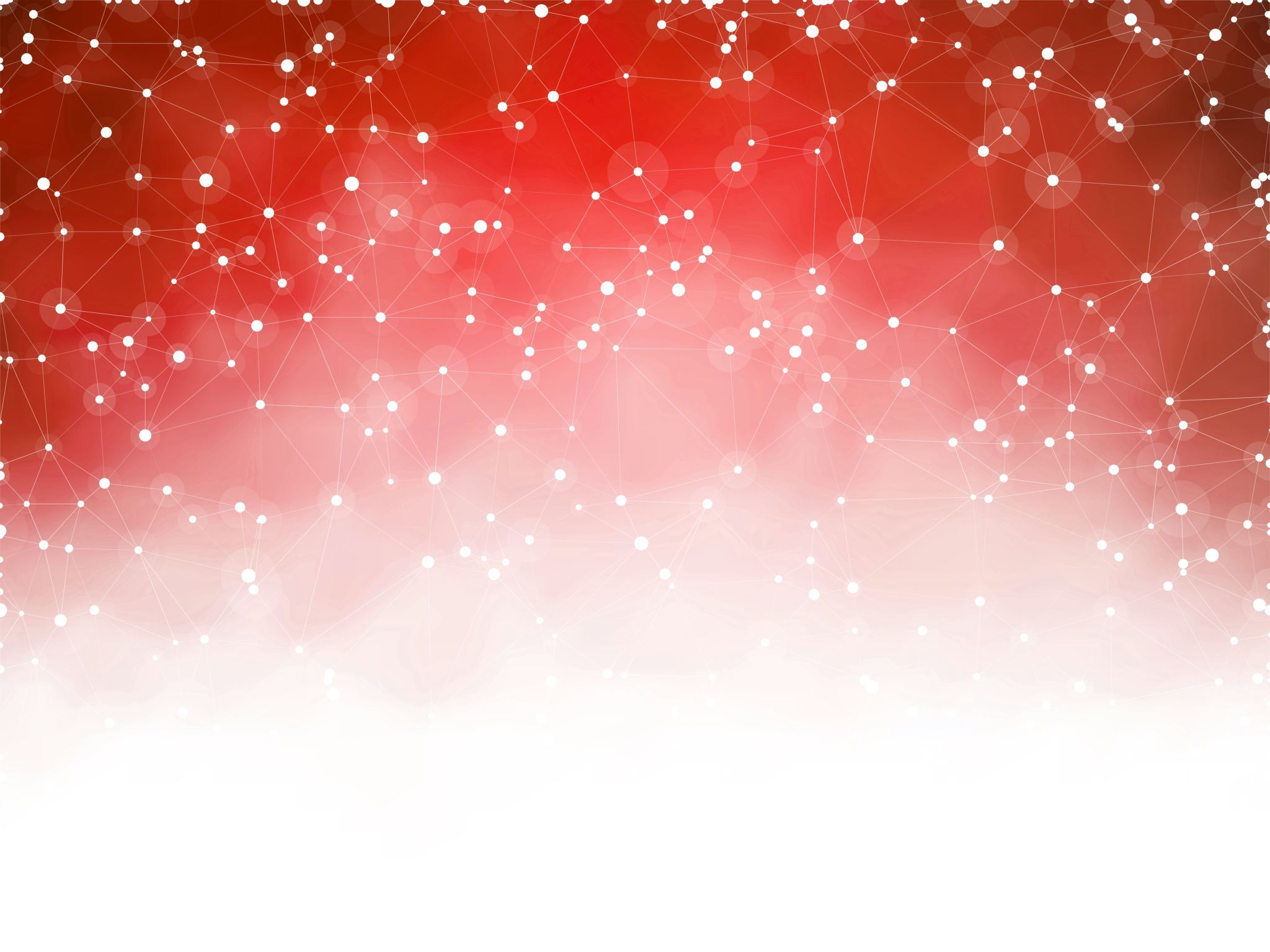 ITSS
Fait par Rosalie Boucher
Morpions
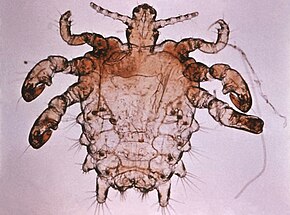 Poux de pubis
Phtirus pubis 
Transmission: relation sexuelle
Classification: parasite 
Traitement: shampooing
This Photo by Unknown author is licensed under CC BY-SA.
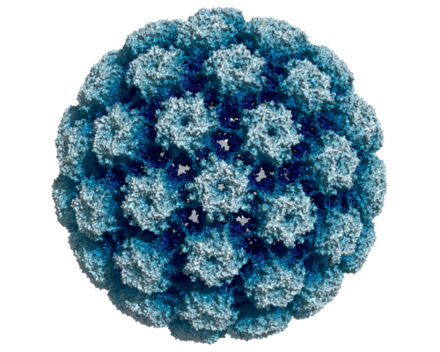 VHP
Virus papillome humain 
Human papillomavirus
Transmission relation sexuelle
Classification: virus
Traitement: vaccin ou laser
This Photo by Unknown author is licensed under CC BY-SA.
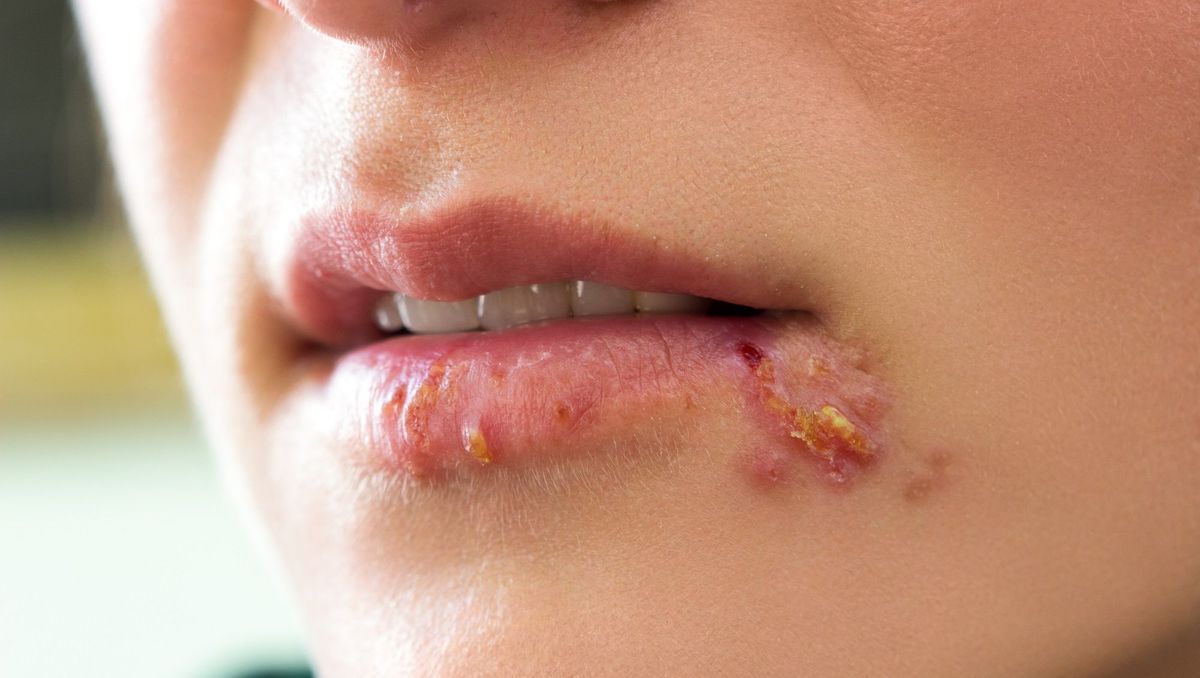 Herpèse
Feu sauvage 
Herpes simplex 
Transmission: relation sexuelle
Classification: virus 
Traitement: crème
Vaginite à levure
Tricomonas vaginalls
Relation sexuelle
Classification: protiste 
traitement: crème
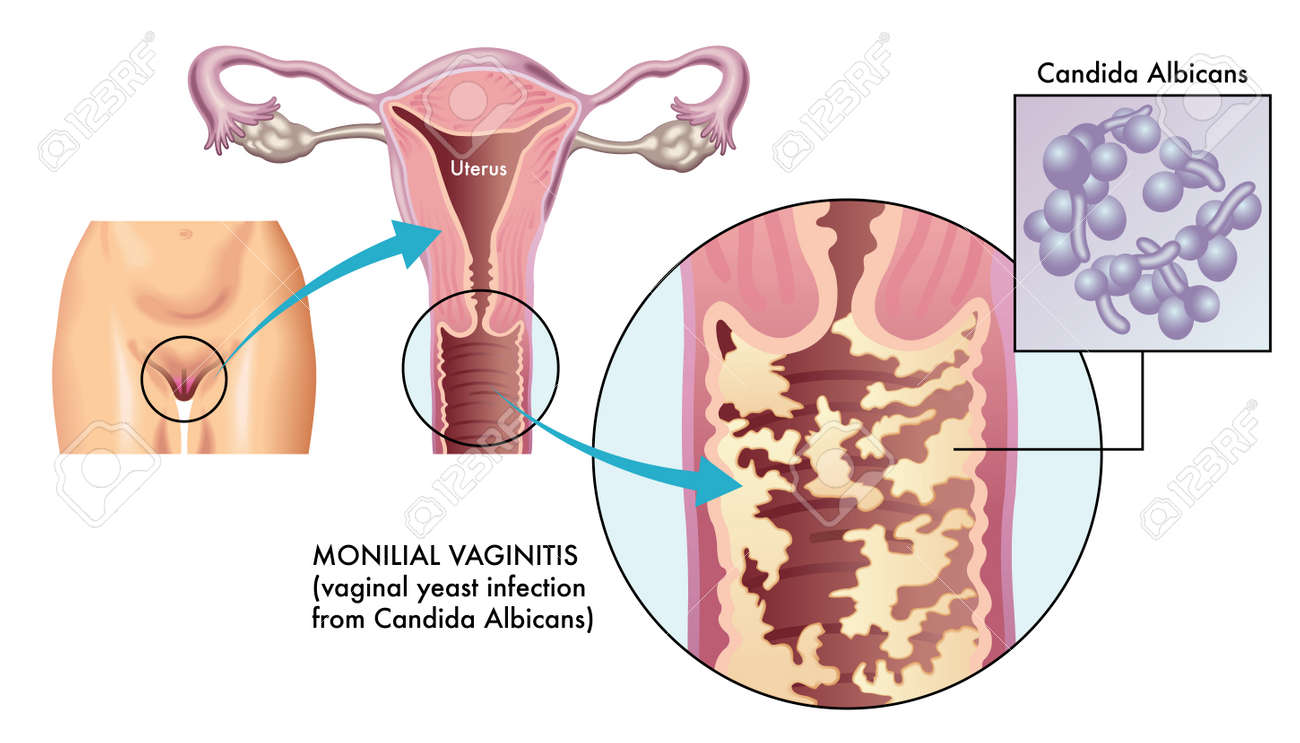 Hépatite B
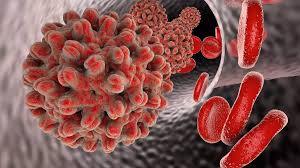 Jaunisse 
VhB
Transmission: relation sexuelle
Classification: virus 
Traitement: vaccin
VIH
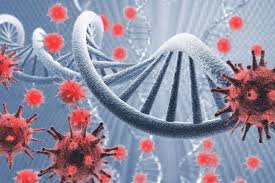 Sida
HIV
Transmission: relation sexuelle
Classification: virus 
Traitement: 3 trithérapie
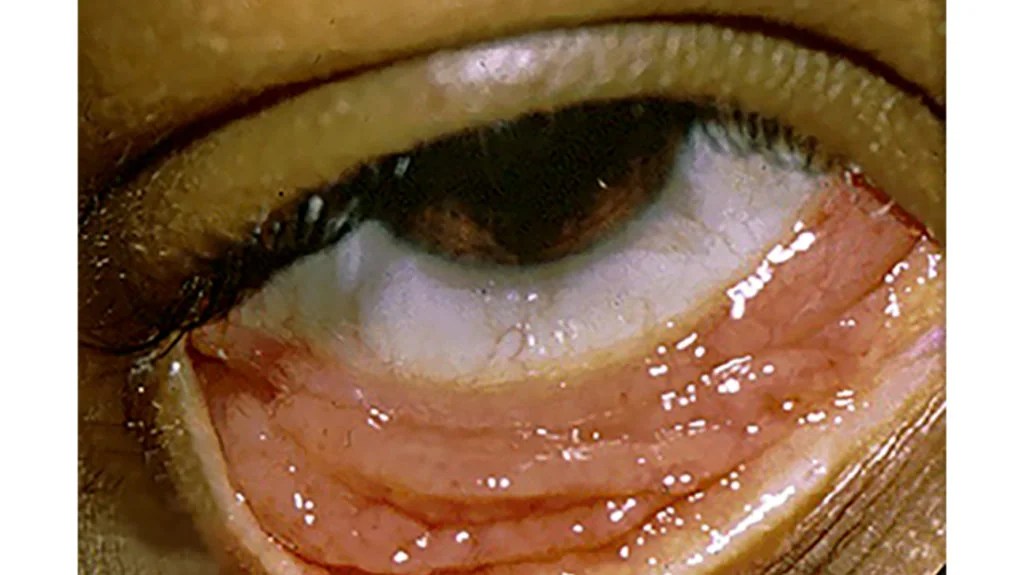 Chlamydia
Chlamydia trachomatis 
Transmission: relation sexuelle
Classification: bactérie
Traitement: antibiotique
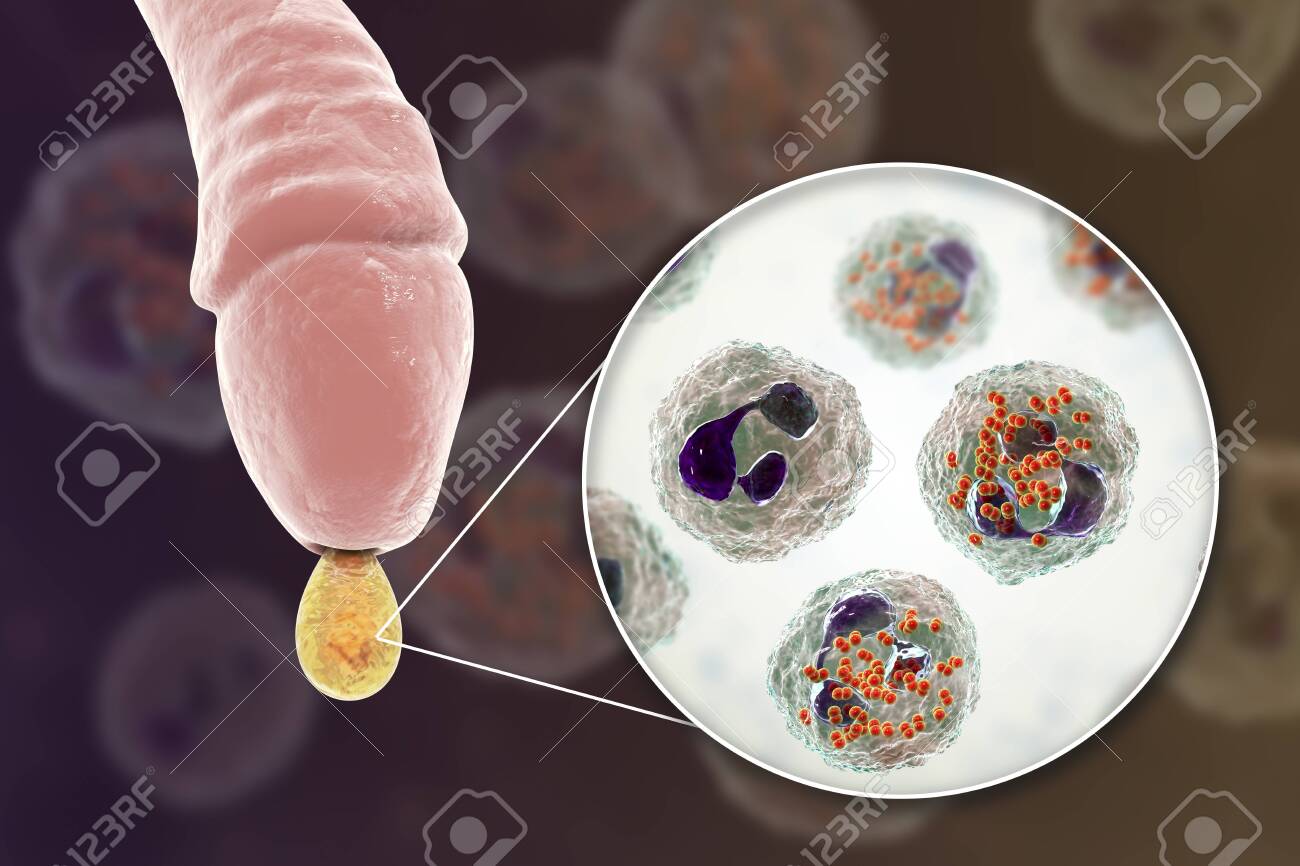 Gonornée
Chaude pisse
Neisseria gonorrhoeae
Transmission: relation
Classification: bactérie
Traitement: antibiotique
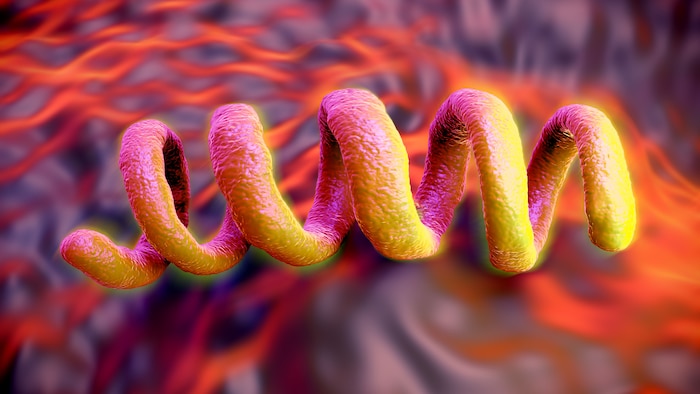 Syphilis
Treponema pallidum subsp pallidum
Transmission: relation sexuelle
Classification: bactérie